Дикие и домашние животные
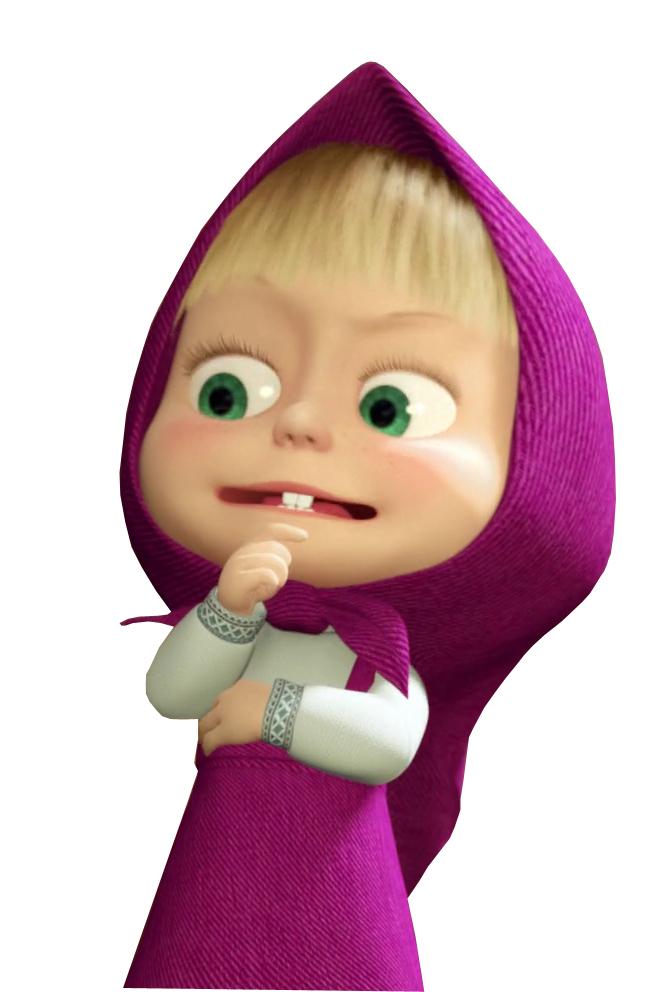 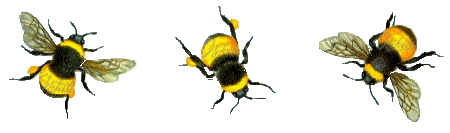 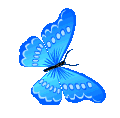 СТАРТ
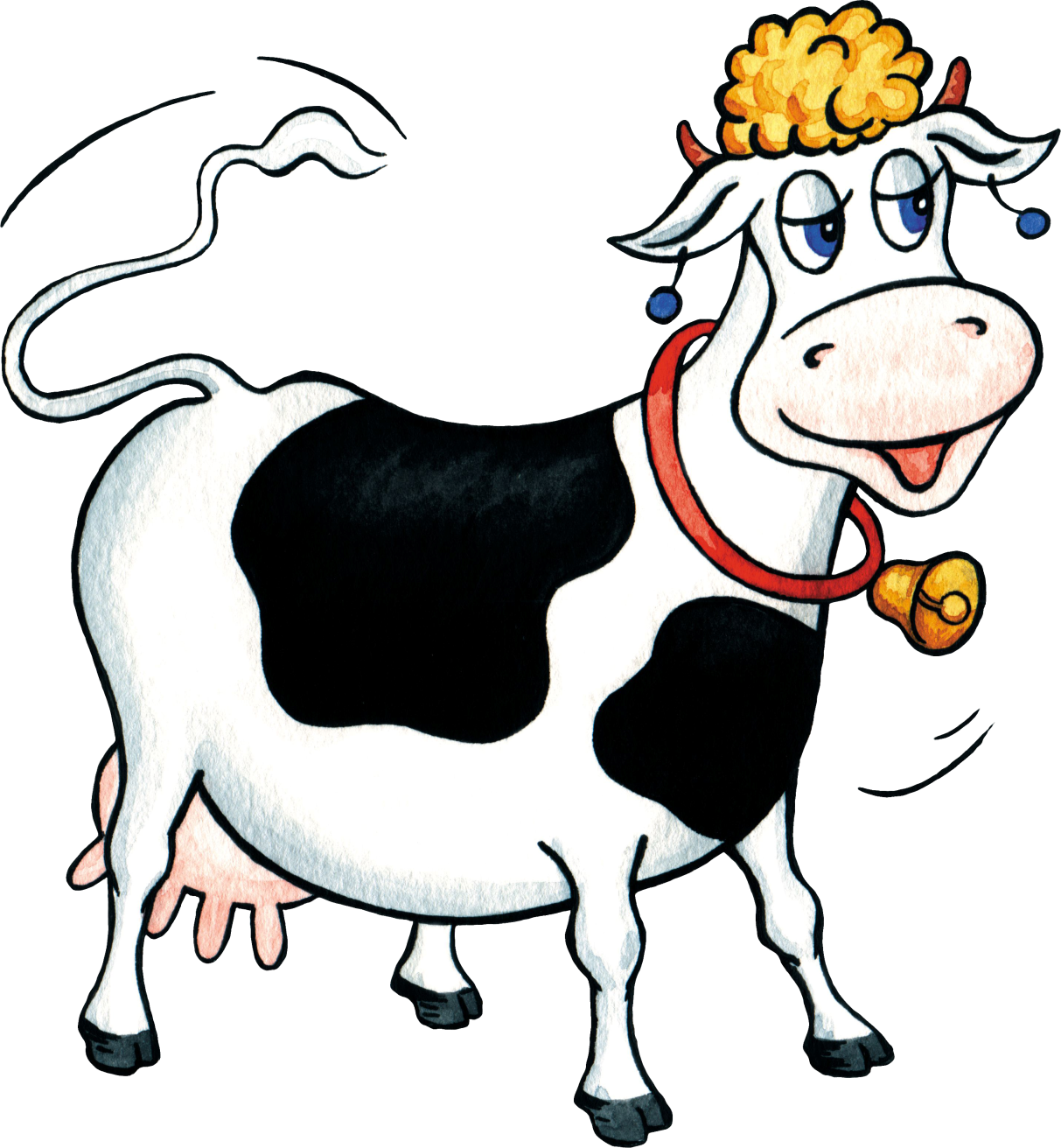 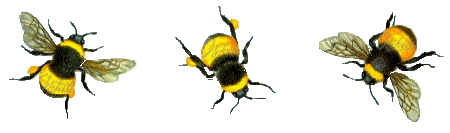 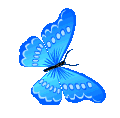 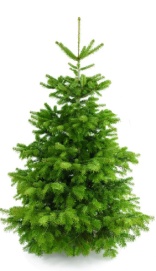 ДИКОЕ
ДОМАШНЕЕ
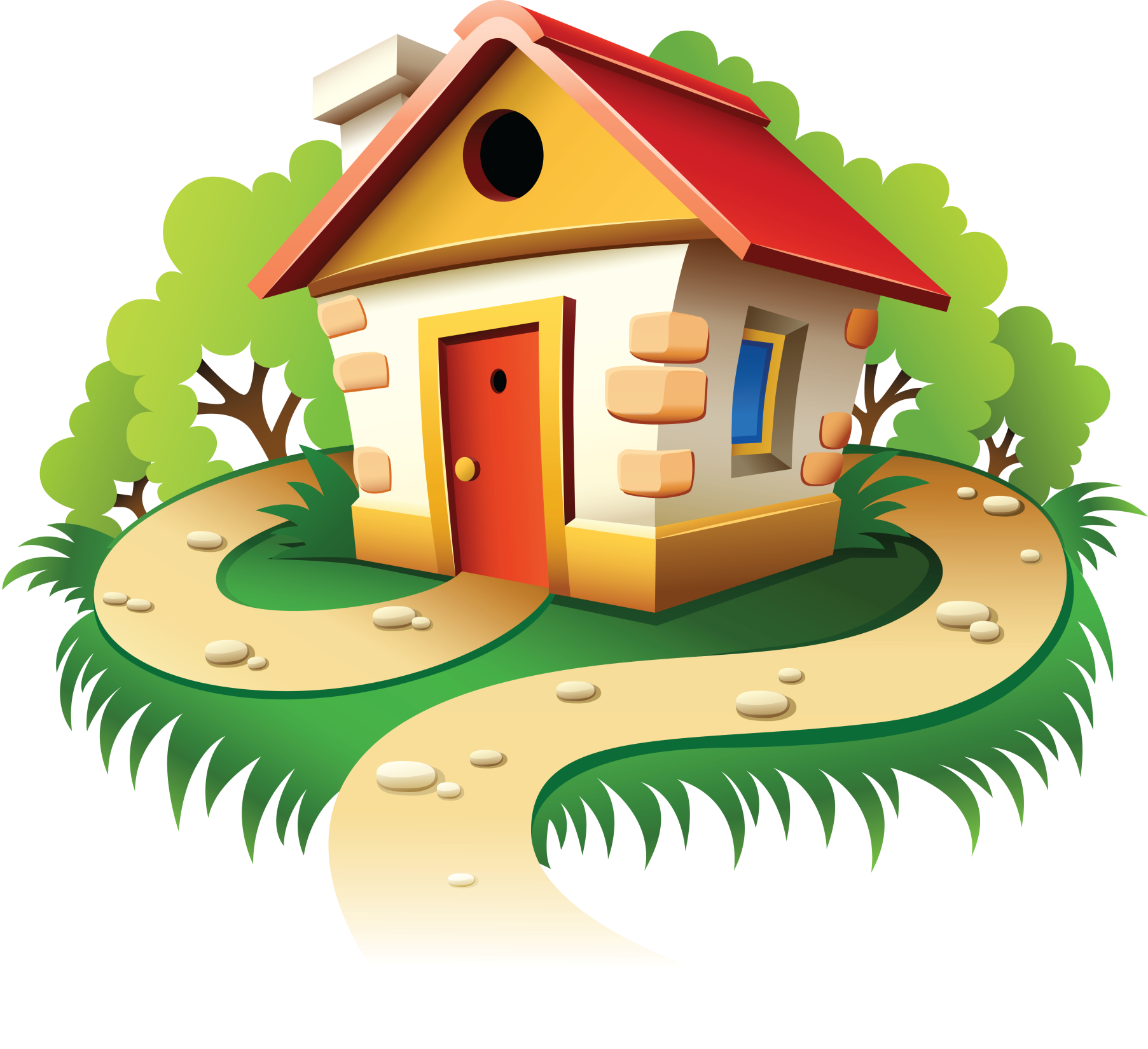 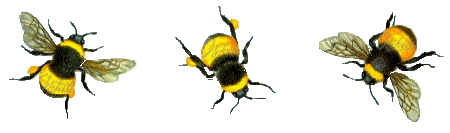 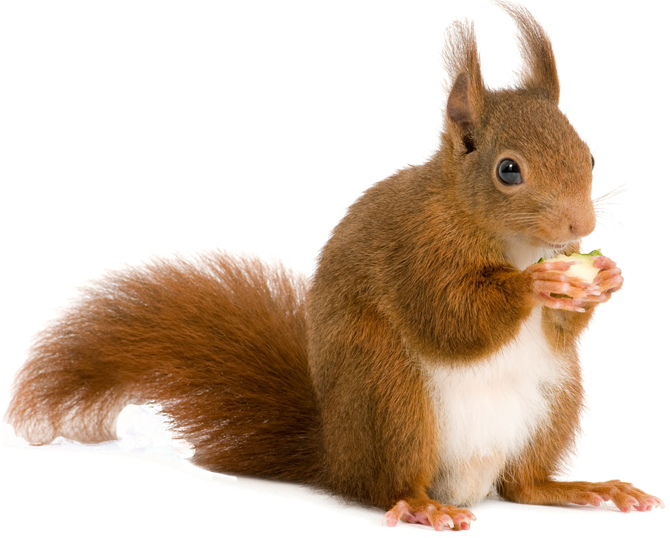 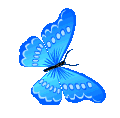 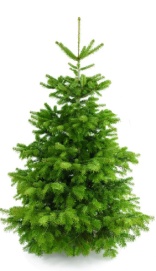 ДИКОЕ
ДОМАШНЕЕ
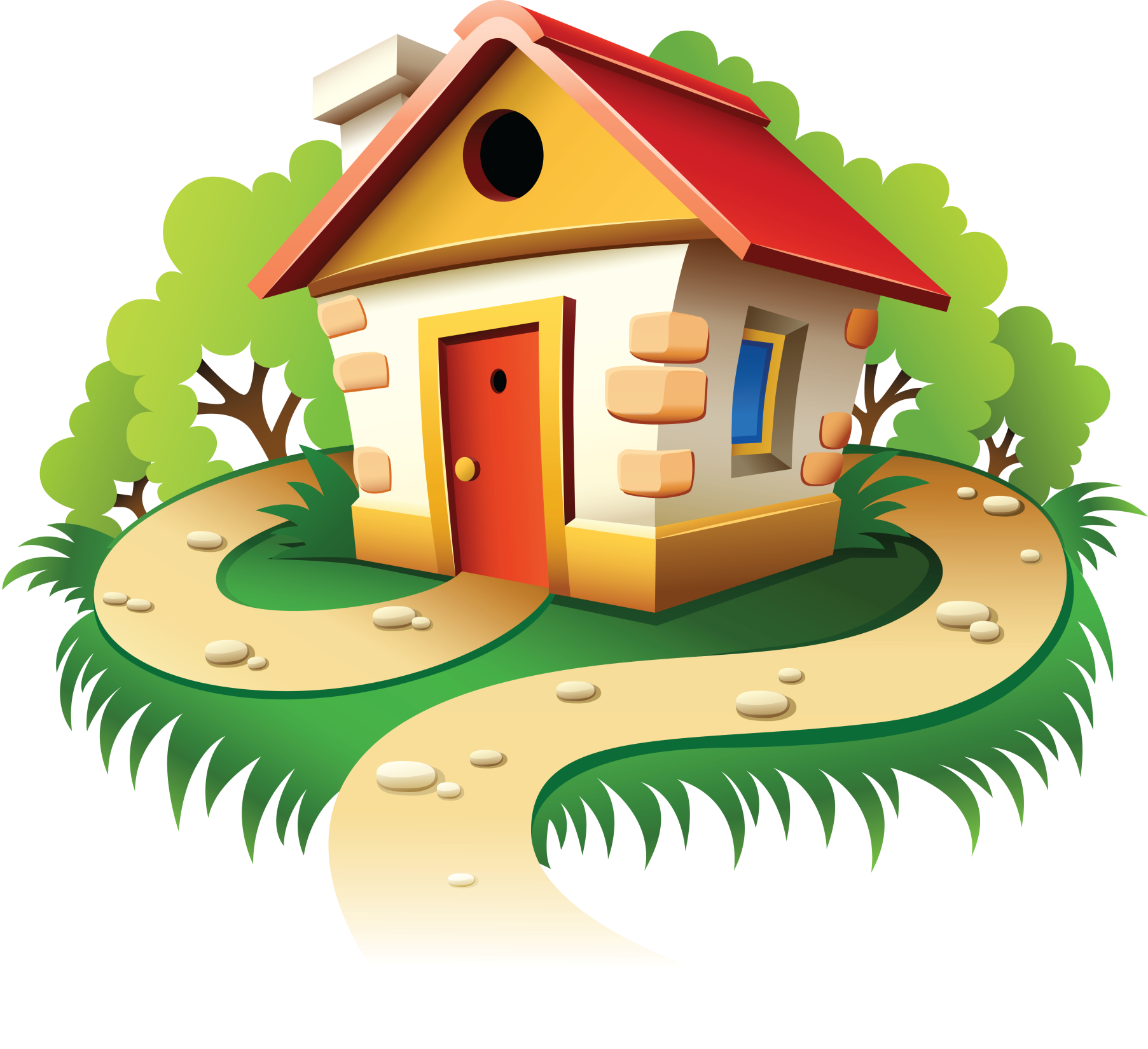 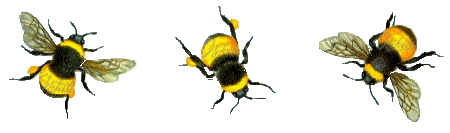 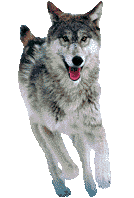 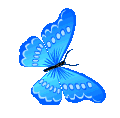 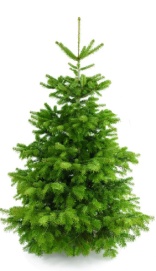 ДИКОЕ
ДОМАШНЕЕ
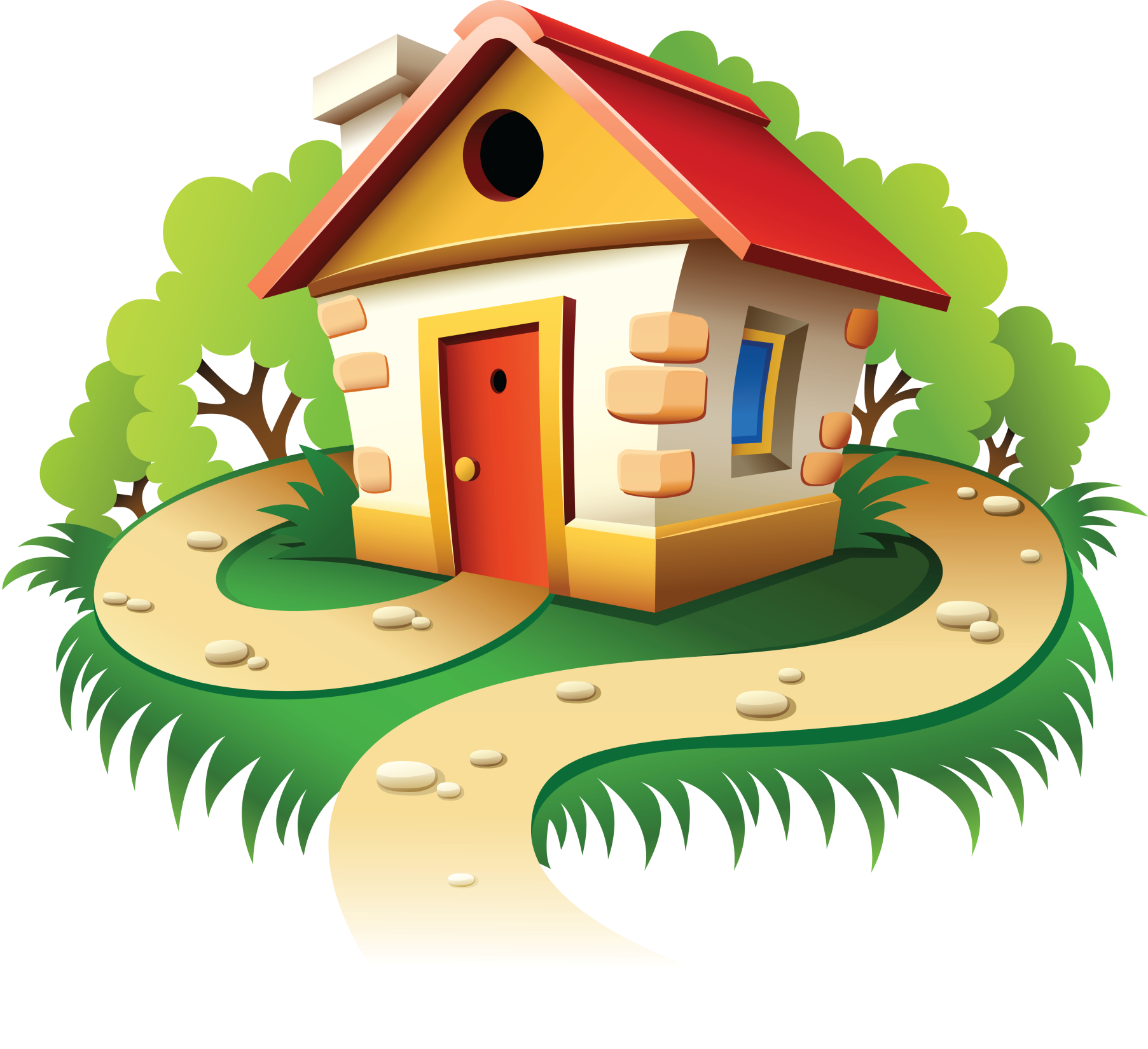 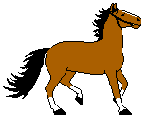 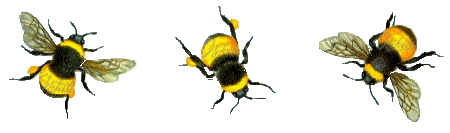 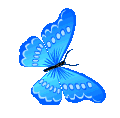 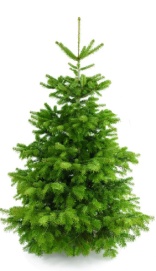 ДИКОЕ
ДОМАШНЕЕ
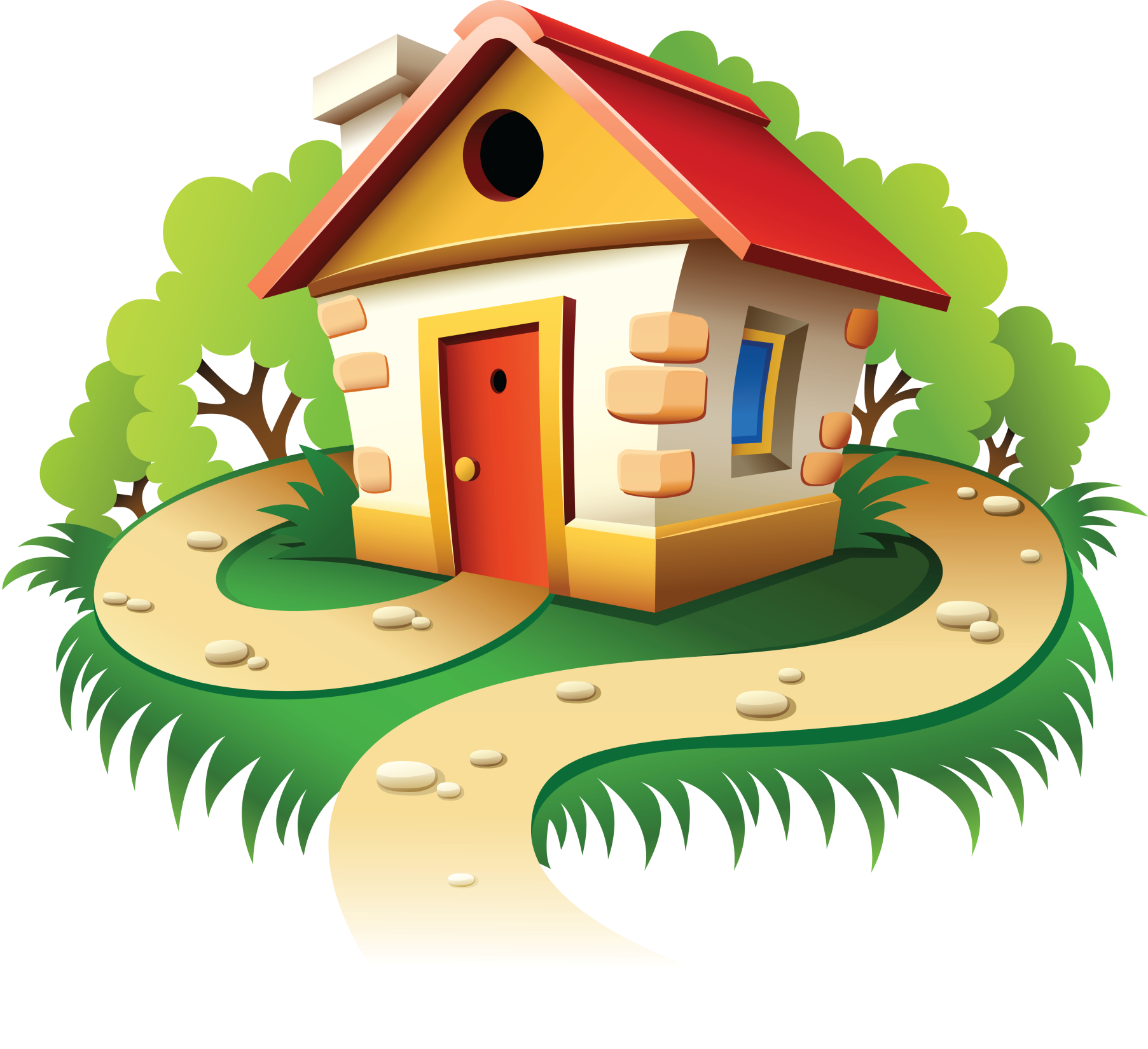 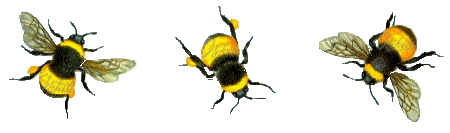 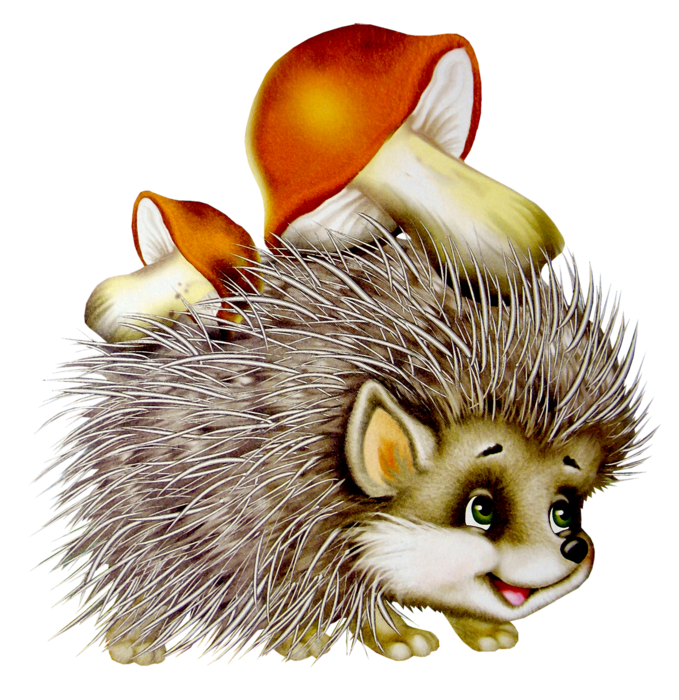 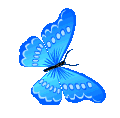 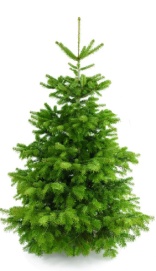 ДИКОЕ
ДОМАШНЕЕ
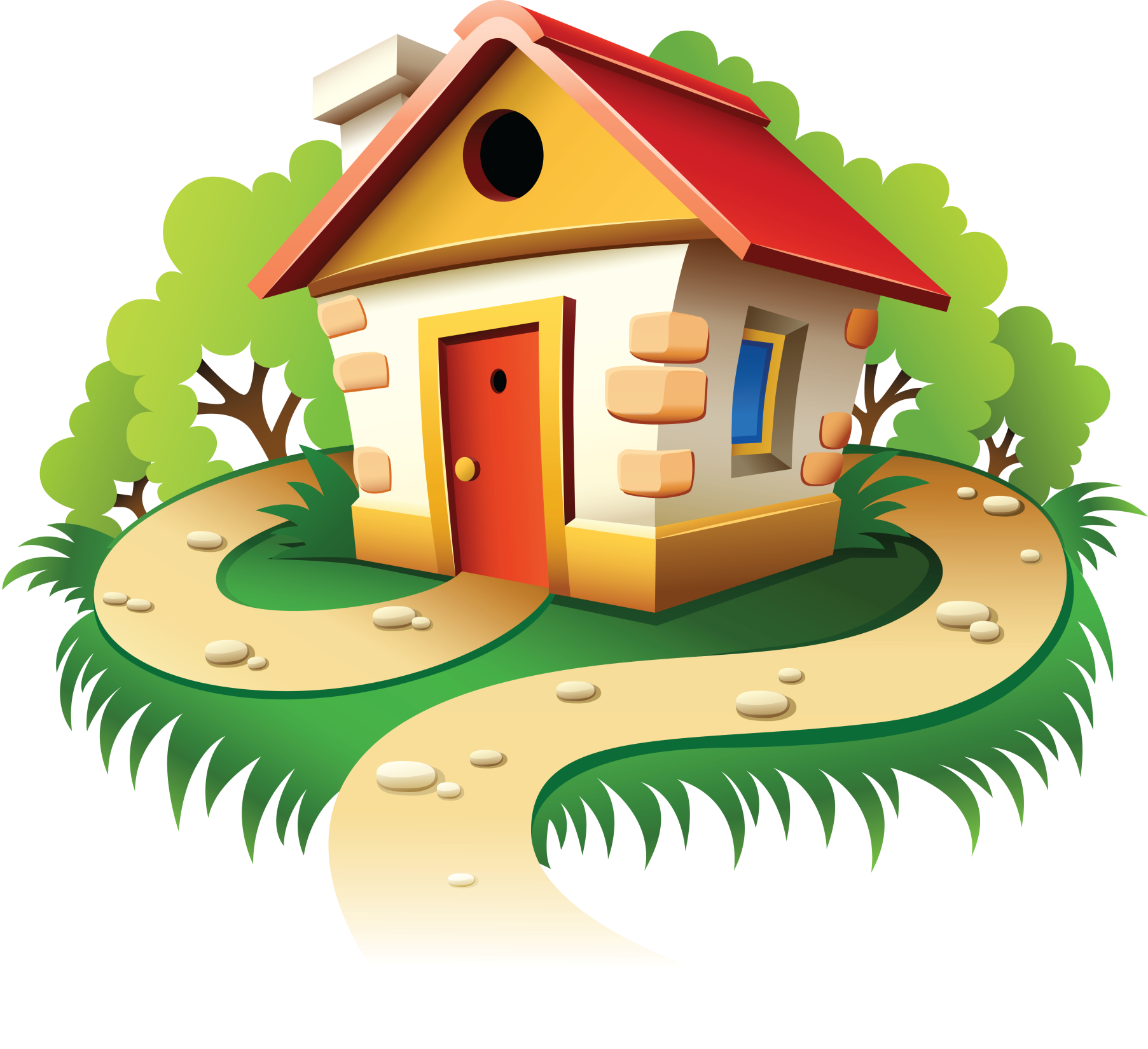 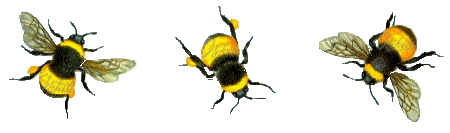 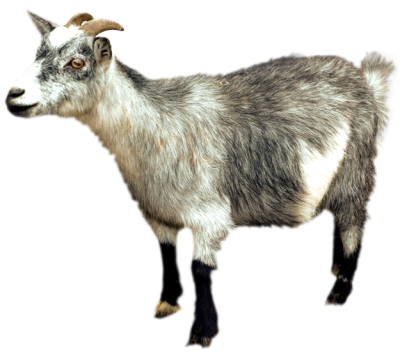 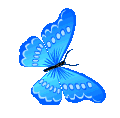 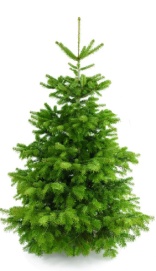 ДИКОЕ
ДОМАШНЕЕ
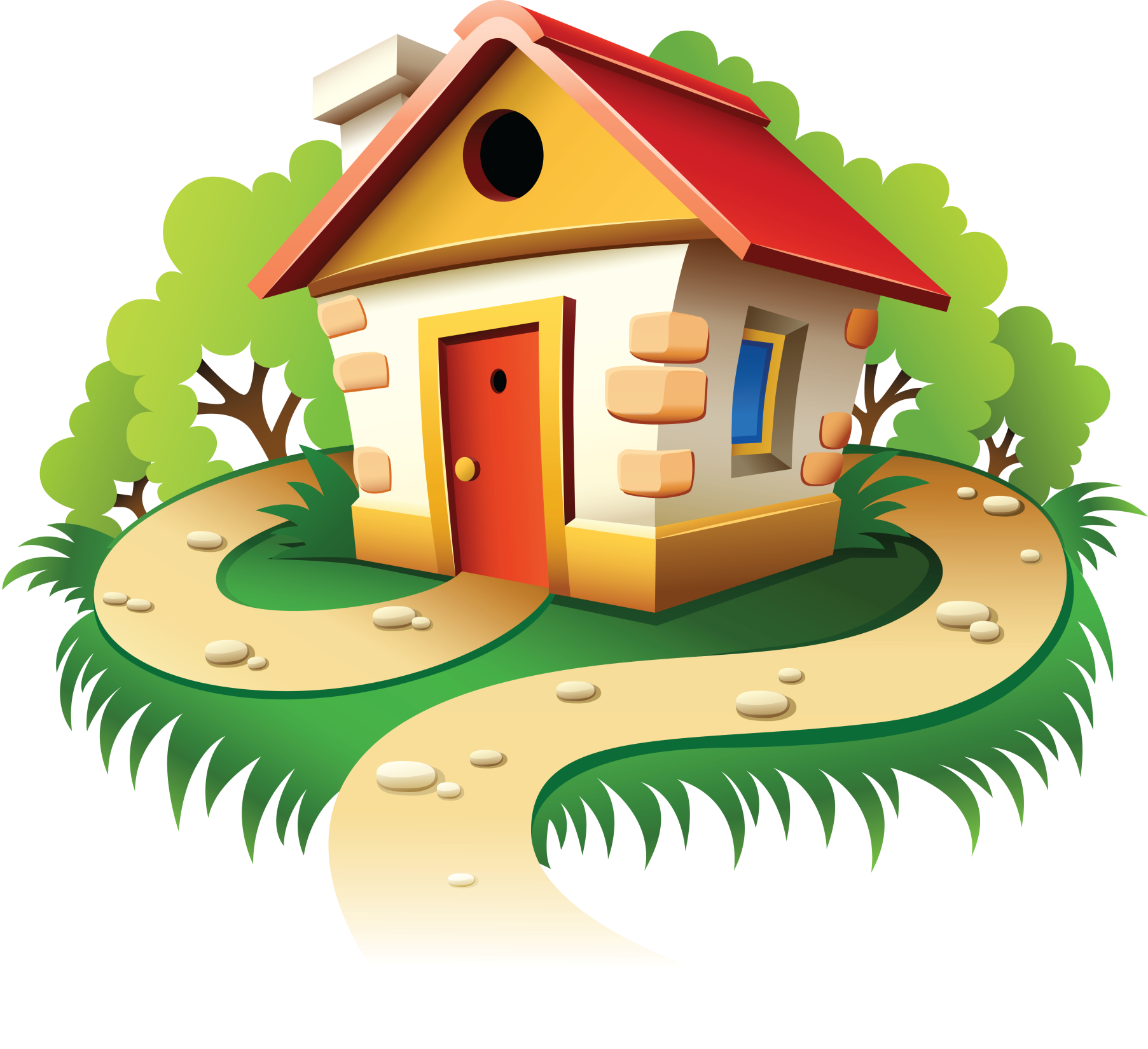 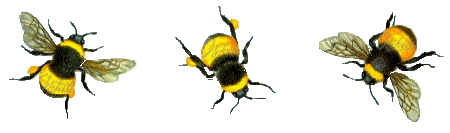 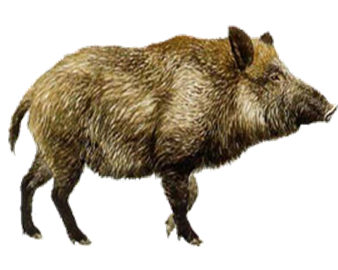 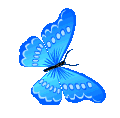 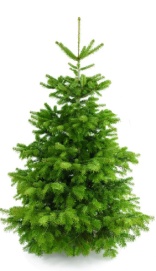 ДИКОЕ
ДОМАШНЕЕ
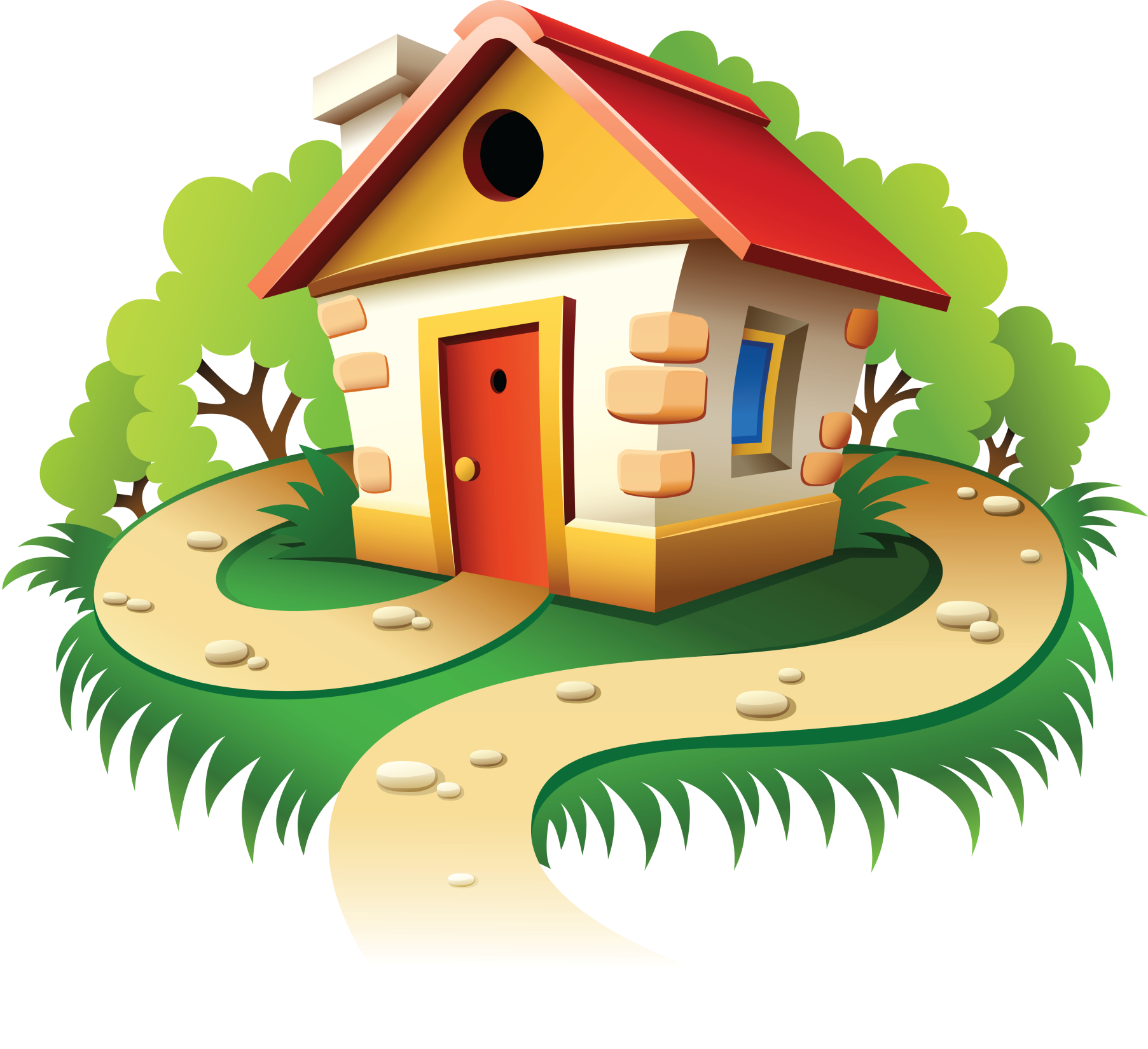 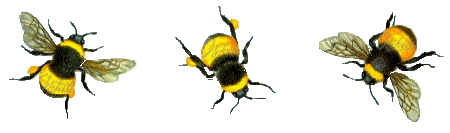 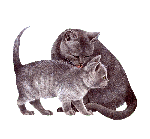 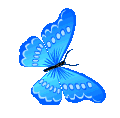 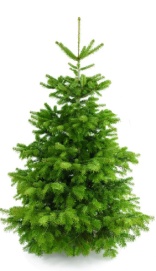 ДИКОЕ
ДОМАШНЕЕ
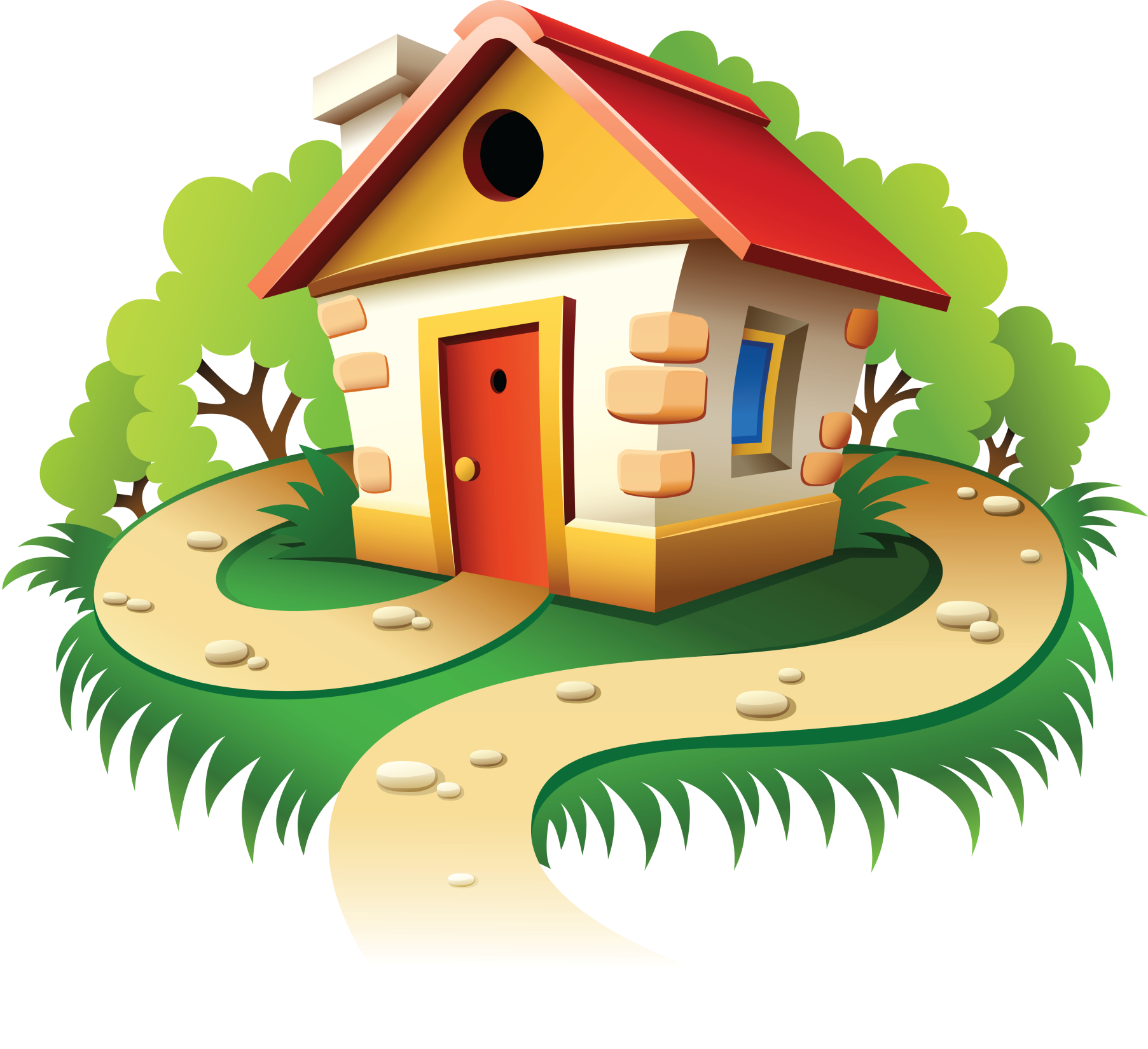 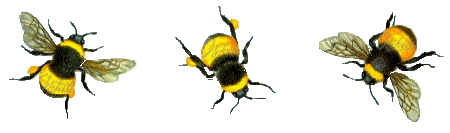 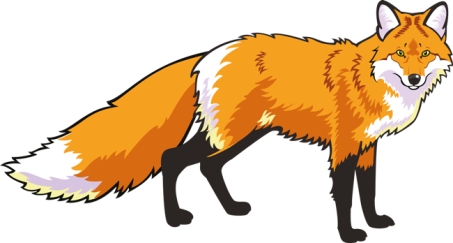 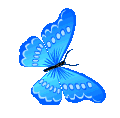 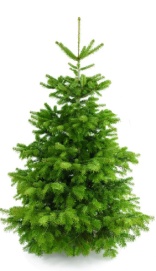 ДИКОЕ
ДОМАШНЕЕ
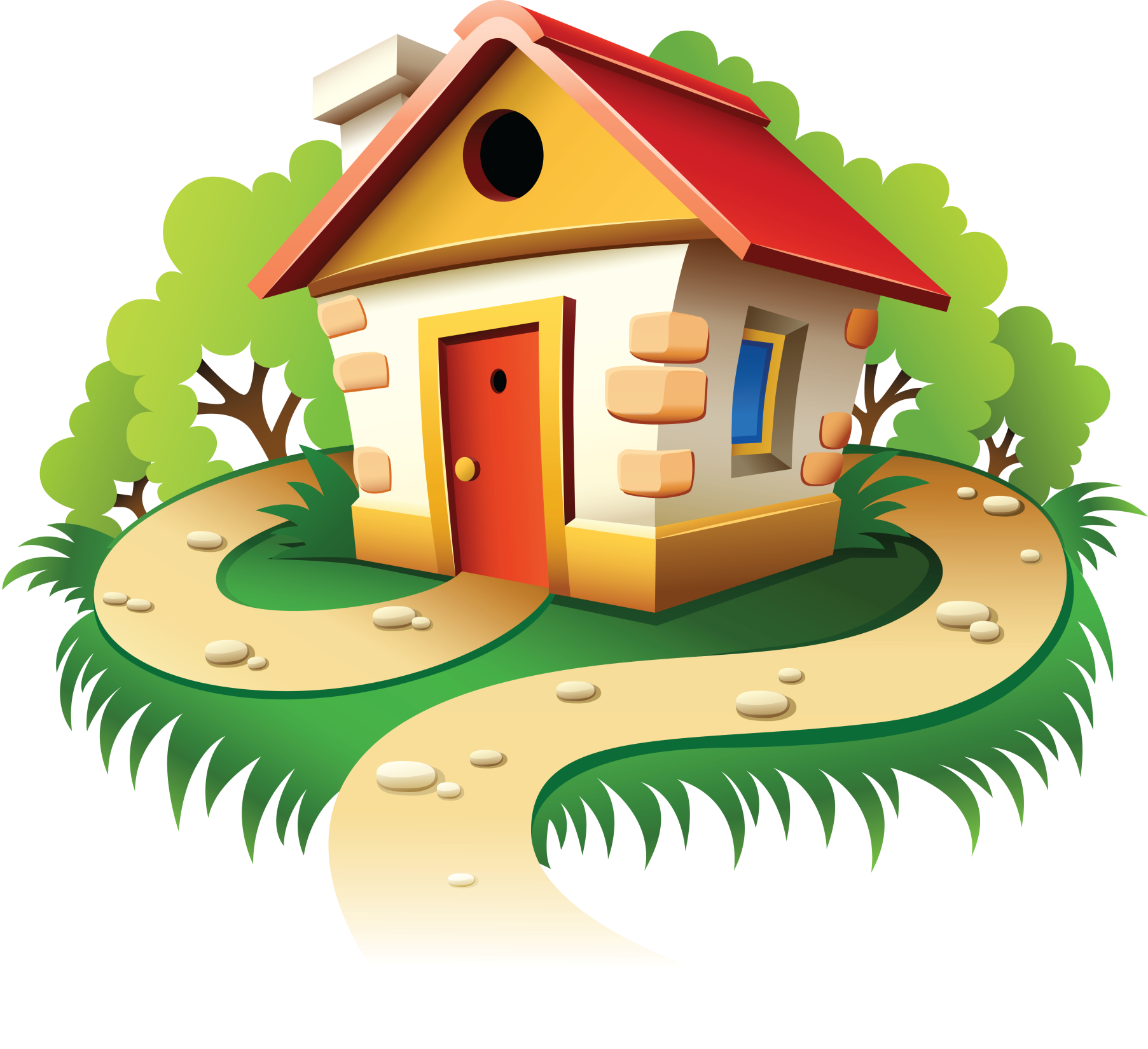 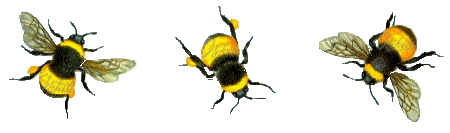 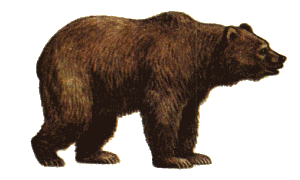 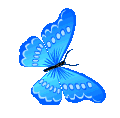 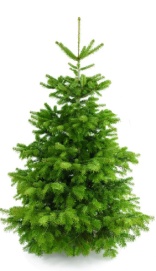 ДИКОЕ
ДОМАШНЕЕ
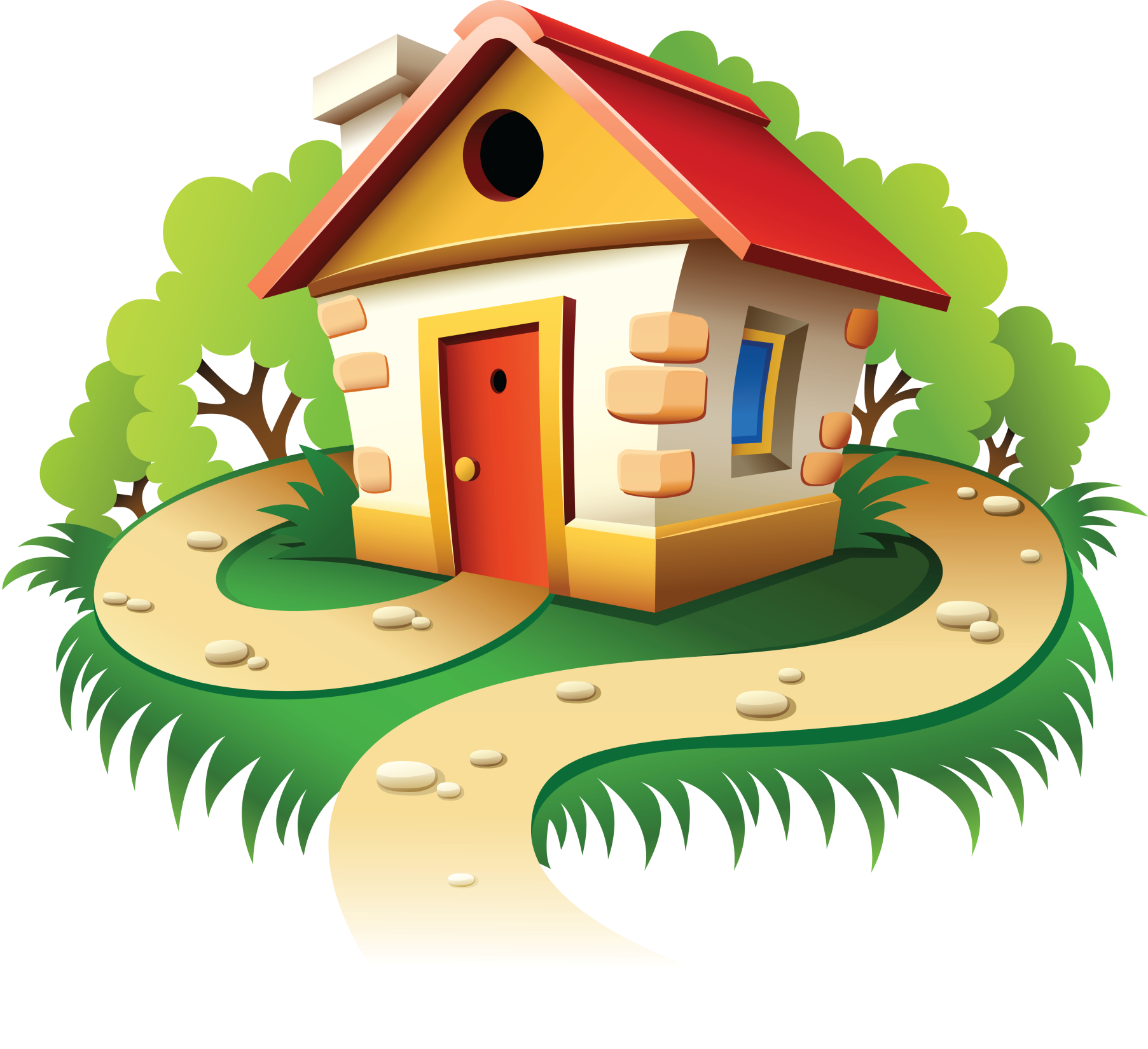 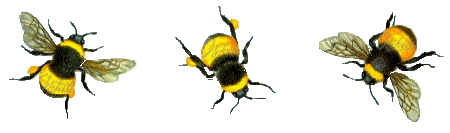 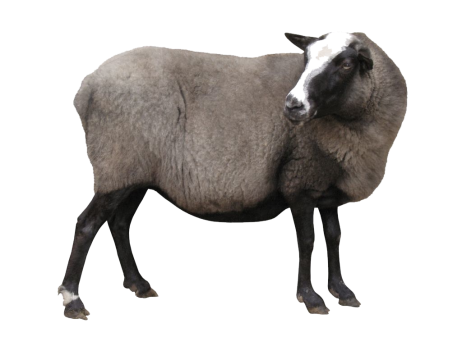 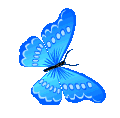 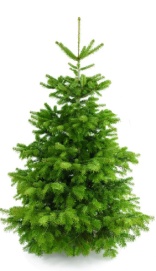 ДИКОЕ
ДОМАШНЕЕ
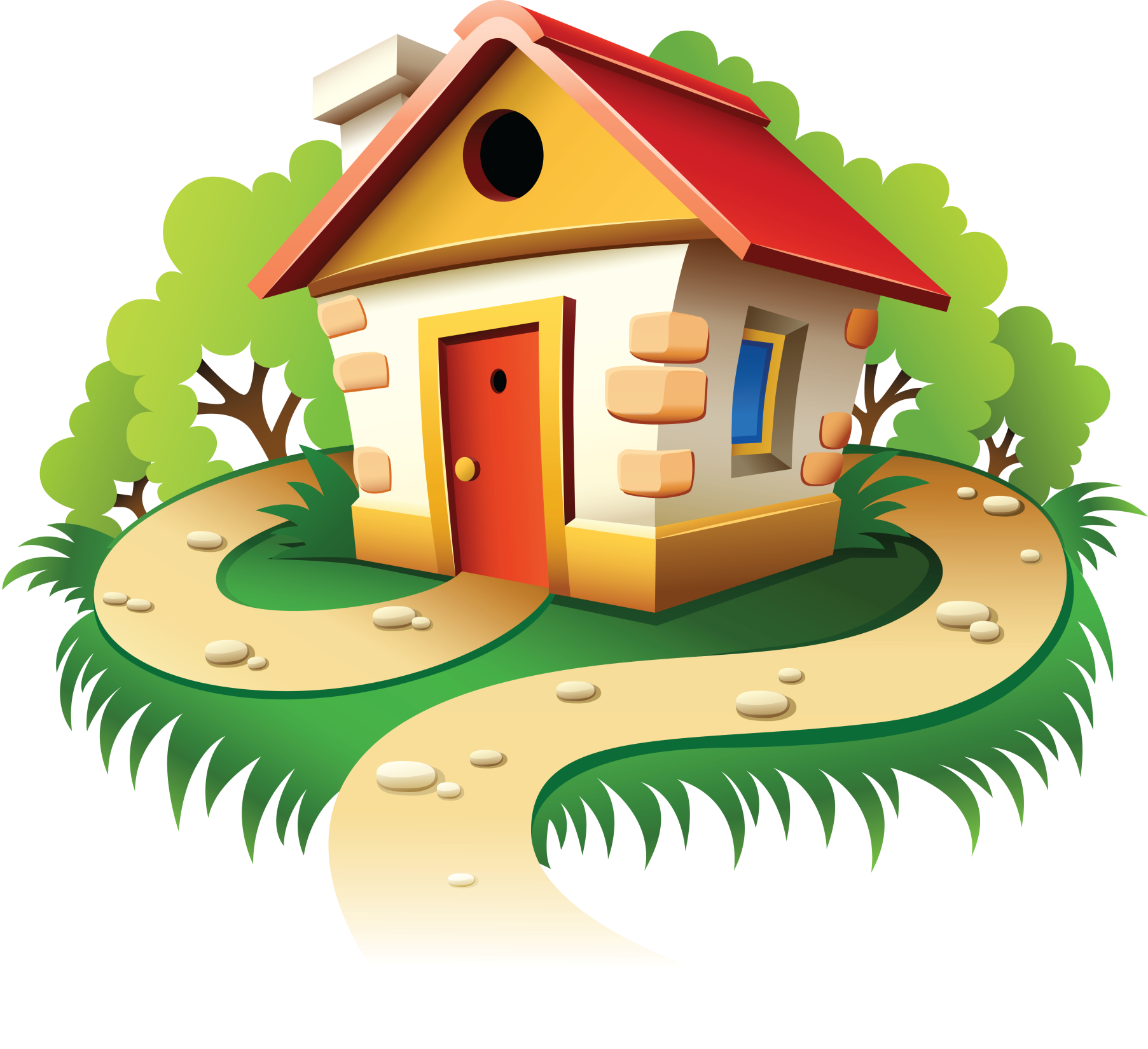 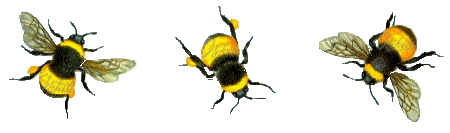 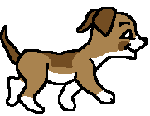 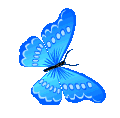 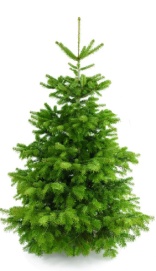 ДИКОЕ
ДОМАШНЕЕ
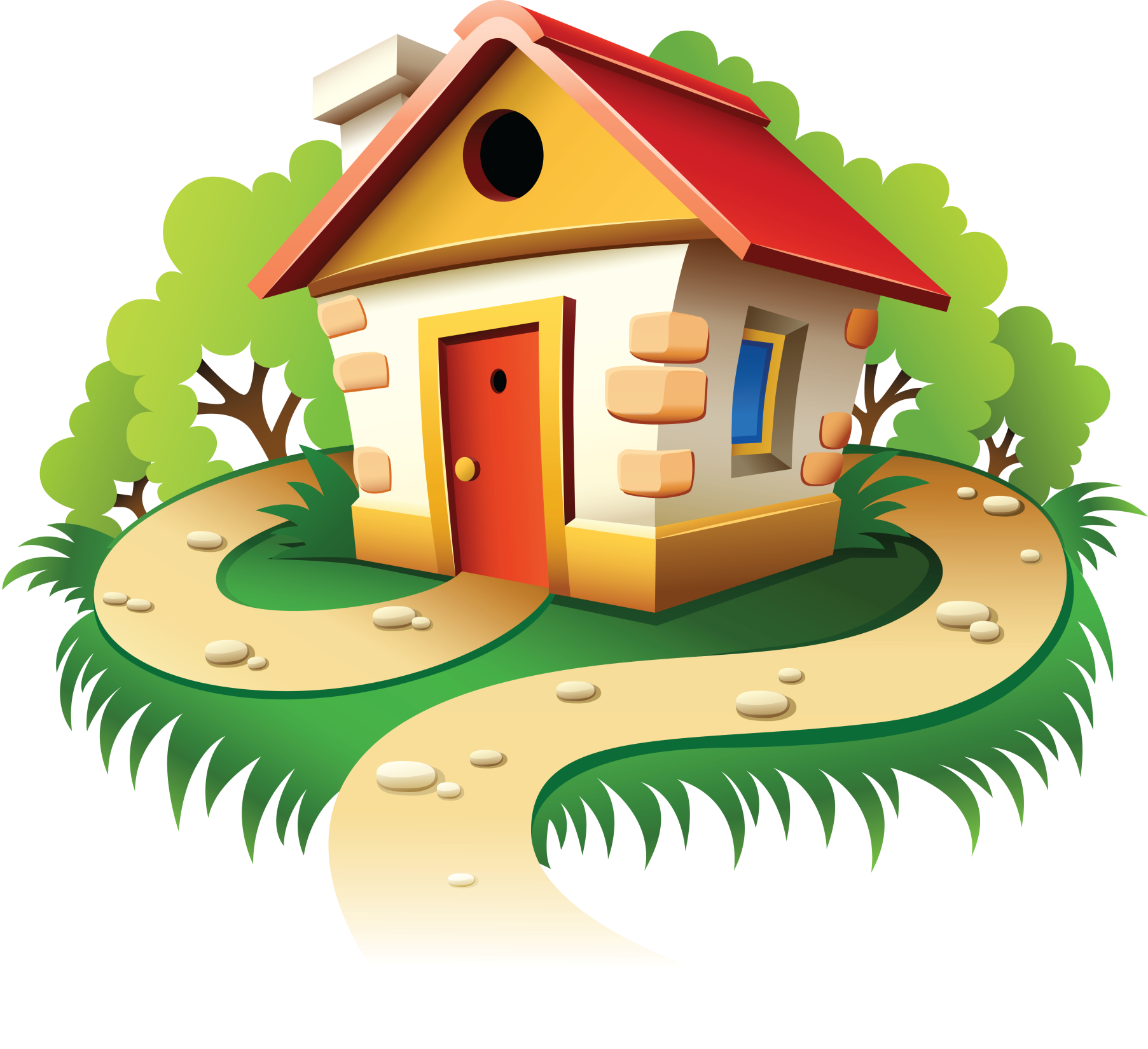 И
С
П
А
С
Б
О
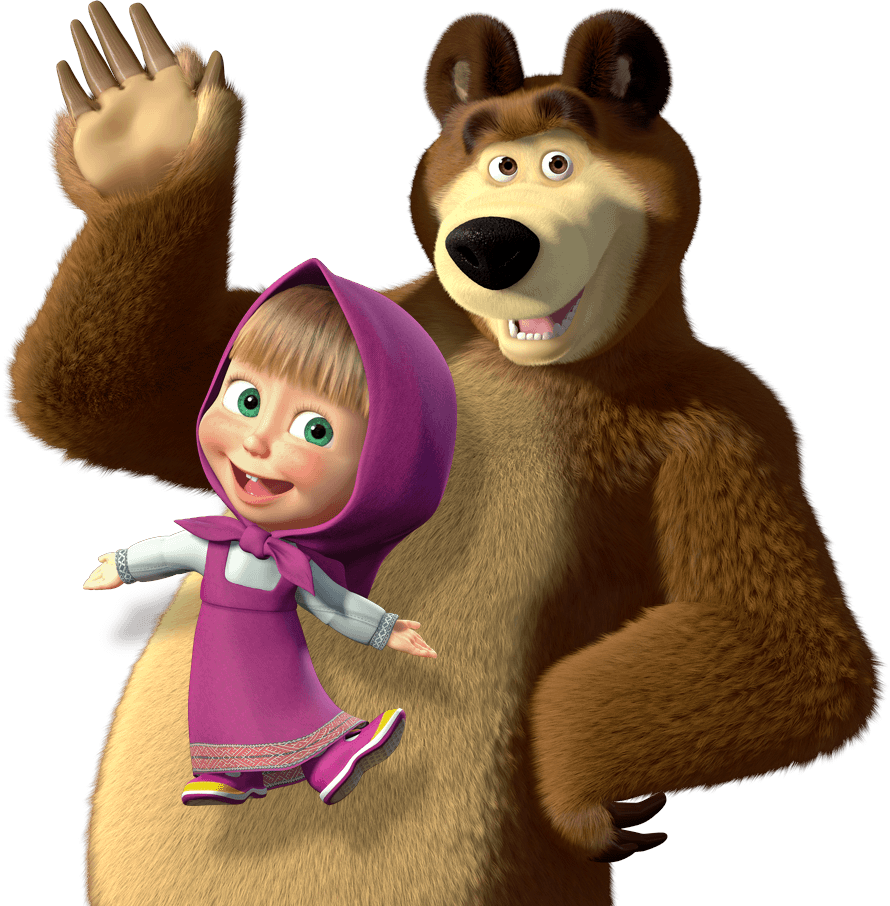